Тема:«Домашние птицы»
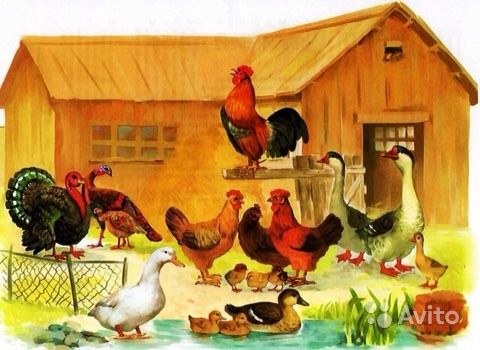 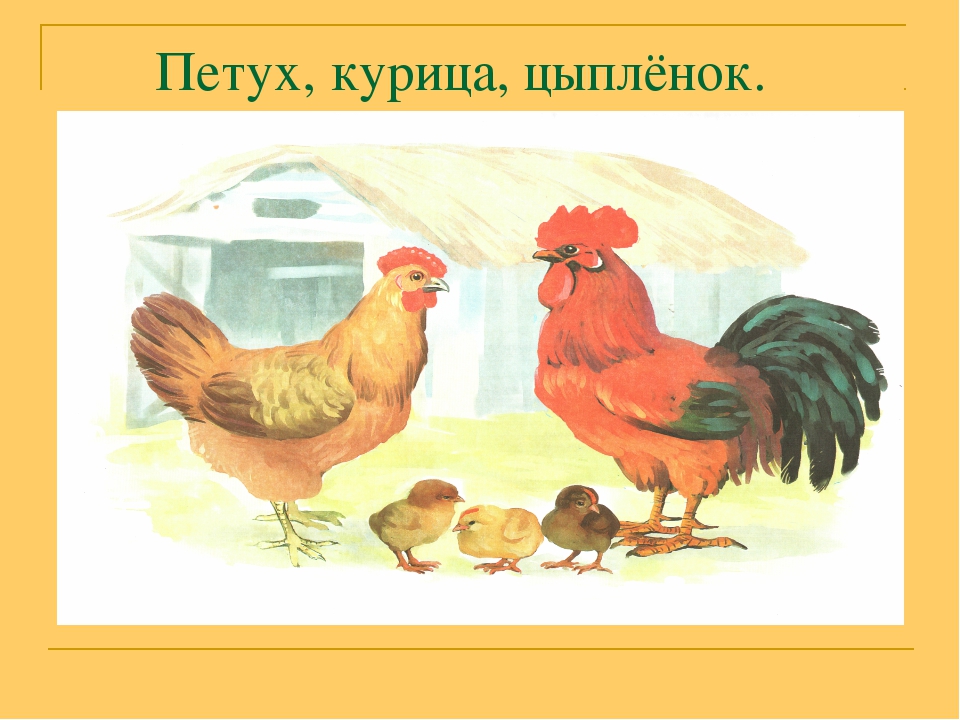 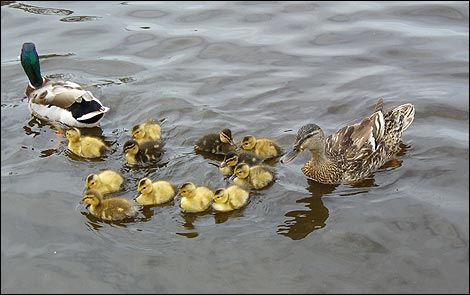 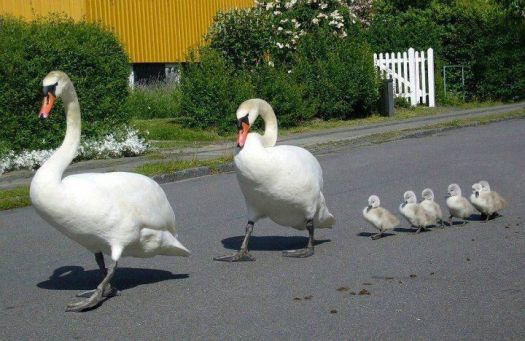 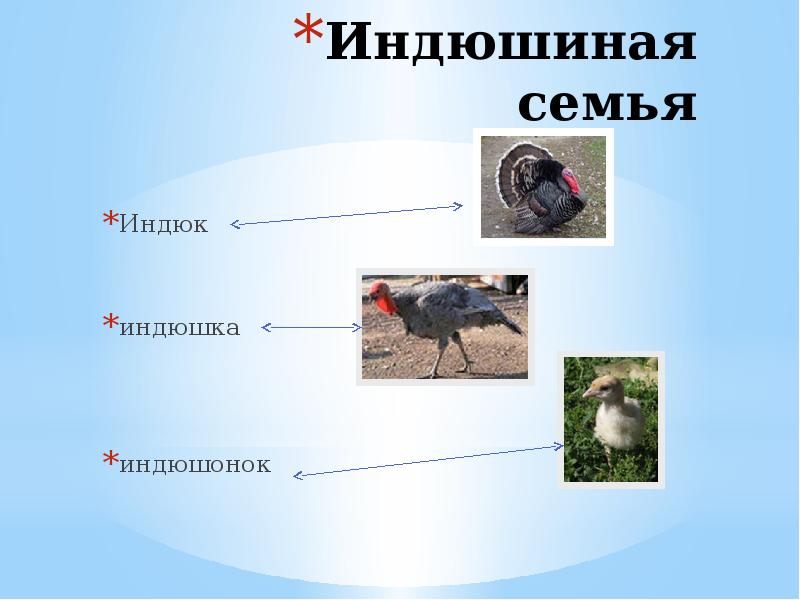 Курица - наседка
А вот и мы!!!
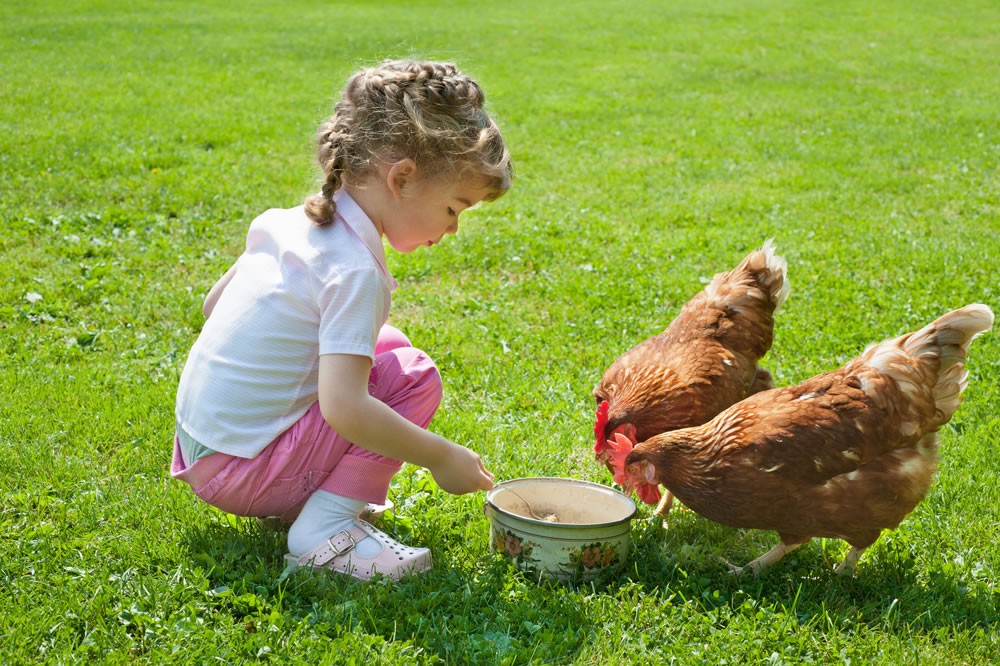 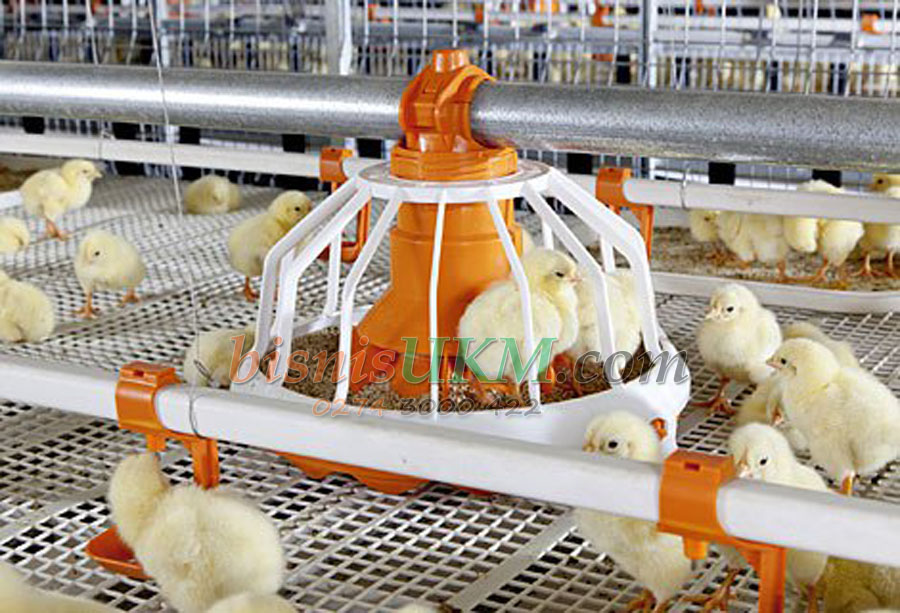 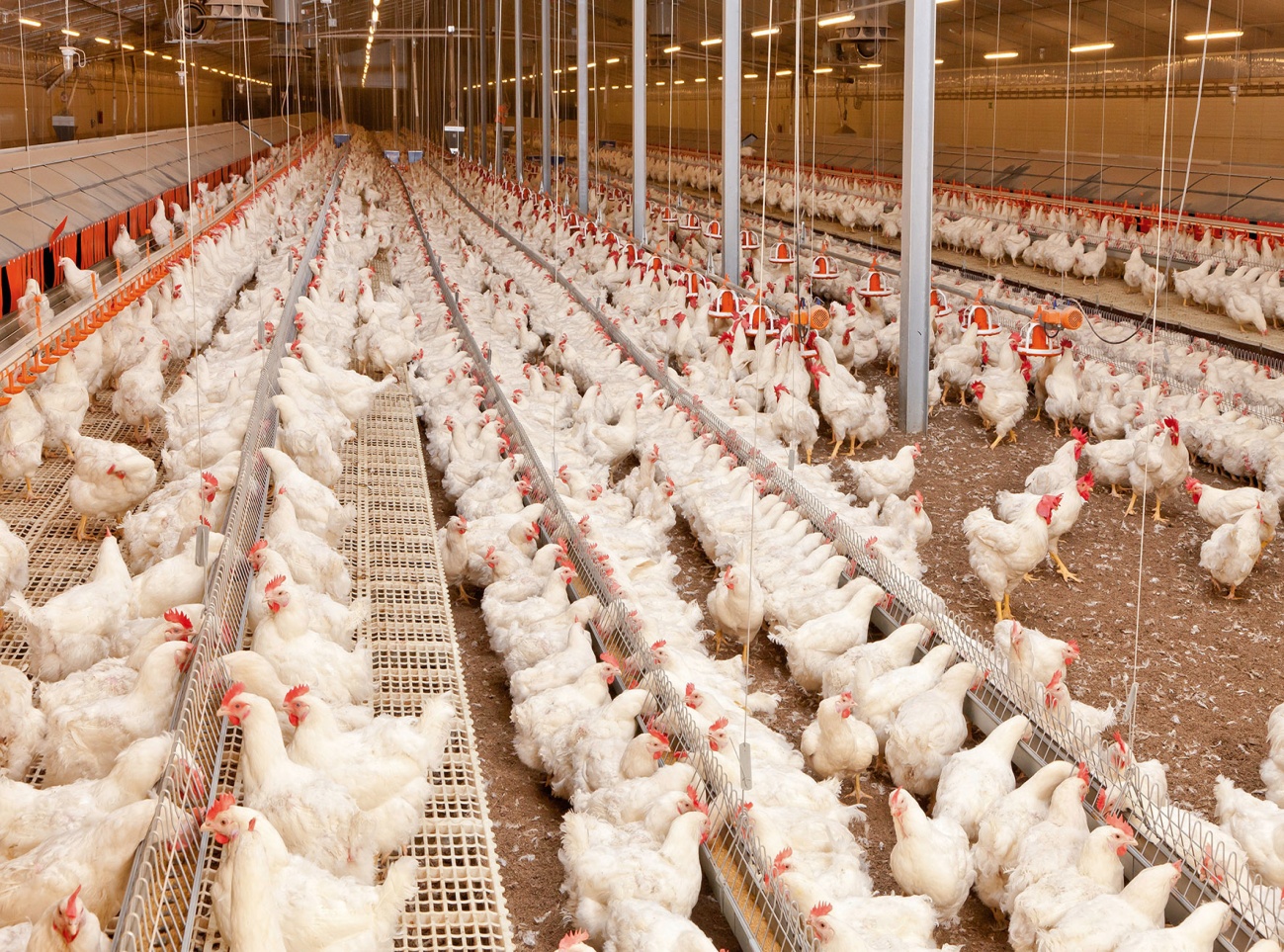 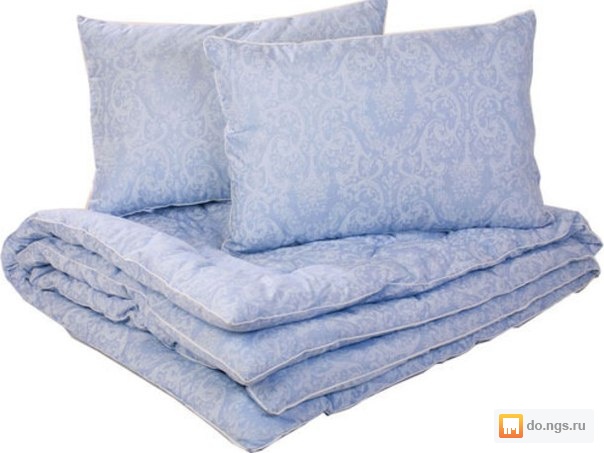 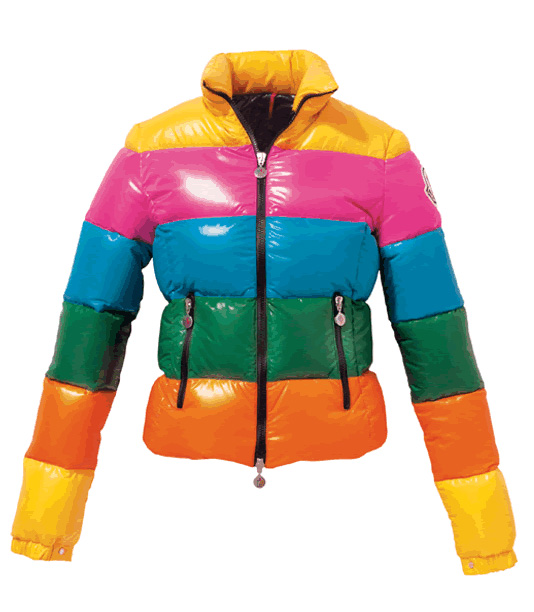 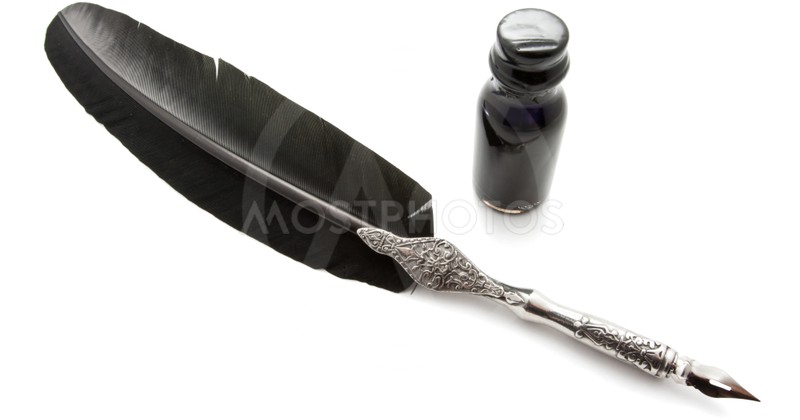 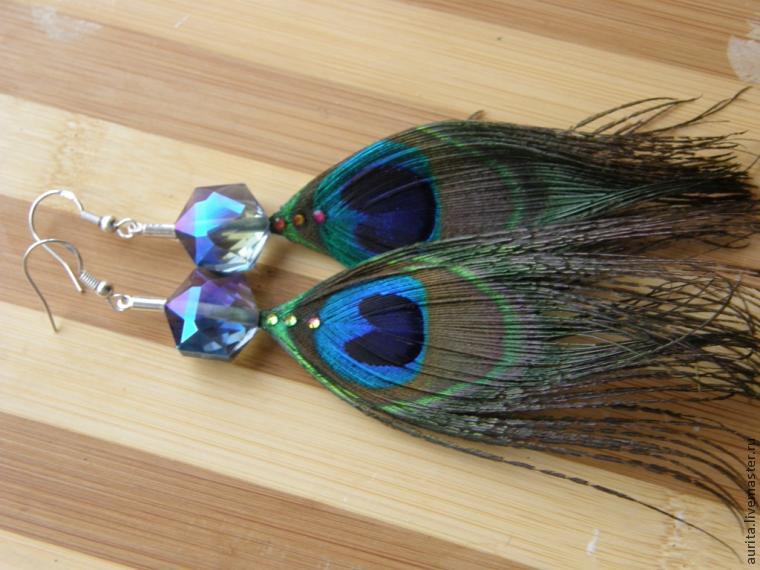